MATEMATIKA
6- sinf
MAVZU: MASALALAR 
YECHISH
=
=
=
=
=
=
OG‘ZAKI  HISOBLAYMIZ
6
-5
1)
4)
10 + (-4)
13 + (-18)
3
-8
-5 + 8
-14 + 6
2)
5)
-5
4
6)
3)
-16 + 20
-12 + 7
QO‘SHISH QONUNLARI
O‘rin almashtirish qonuni
a + b = b + a
Guruhlash qonuni
(a + b) + c = a + (b + c)
MISOLLAR
(-35) + (-11) = -46
1)   (-11) +(- 35) = -46
(-11) +(- 35) = (-35) + (-11)
-7 + (-9) = -16
2)   (14 +(- 21)) + (-9) =
14 +((- 21) + (-9)) =
14 + (-30) = -16
MISOLLAR
1)  -4,5  + (-2,6) + (-1,7) + 4,5 =
-
4,3
= (-4,5 + 4,5)
+ (-2,6 + (-1,7)) =
0
= (12,3 + 3,9) +
2)  12,3 + (-10,4) + 3,9 + (-8,3)
-
+(-10,4 + (-8,3))
2,5
= 16,2 + (-18,7) =
839- masala
Qulay usulda hisoblang
1) -9,2 + 5,4 + (-3,6)
2) -0,4 + (-8,01) + (-6,6)
3) -5,3 + (-2,2) + (-4,7) + (-3,8)
4) 8,1 + (-4,3) + (-8,1) + (-1,9)
840- masala
Agar: 1) a = -34, b = 17, c = -16;  
             2) a = 2,3,  b = -1,9,  c = -3,4; 
             3) a = -11,8,  b = -20, c = -7,2  bo‘lsa 
a + b + c   ifodning son qiymatini toping
Yechish:
1) a + b + c =  -34 + 17 + (-16)
= 17 + (-50)
= - 33
2) a + b + c =  2,3 + (-1,9) + (-3,4)=
= 2,3 + (-5,3)
= - 3
841- masala
Yig‘indini hisoblang
1) -1 + 2 + (-3) + 4 + (-5) + 6 + (-7) + 8 + (-9) + 10
2)  1 + (-2) + 3 + (-4) + 5 + (-6) + 7 + (-8) + 9 + (-10)
3) -1 + (-2) + (-3) + (-4) +(-5) + (-6) + (-7) + (-8) + (-9)
MUSTAQIL  BAJARISH  UCHUN  TOPSHIRIQLAR:
Darslikning 158- betidagi    
863-, 864-, 869-, 870- masalalarni
yeching.
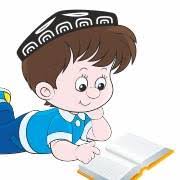